Entrenamiento en pruebas objetivas
Sistemas Operativos
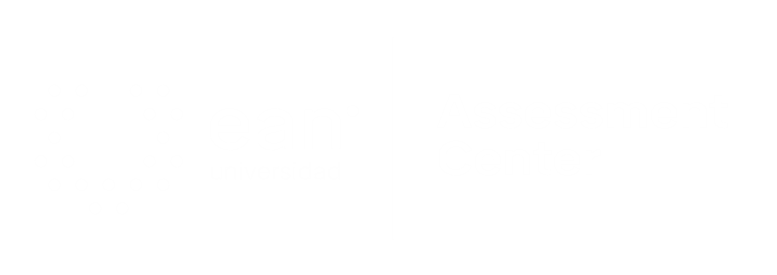 Apreciados docente y estudiantes
El siguiente entrenamiento está diseñado para que puedan familiarizarse con la estructura y funcionamiento de las pruebas objetivas. Con este documento ustedes tendrán la posibilidad de conocer en detalle los principales componentes de los ítems que conforman la prueba objetiva.

Este entrenamiento ha sido construido con información equivalente a la que se encuentra en las pruebas reales, por lo que se espera que los estudiantes obtengan herramientas esenciales para su apropiado desempeño en las pruebas.

¡Bienvenidos!
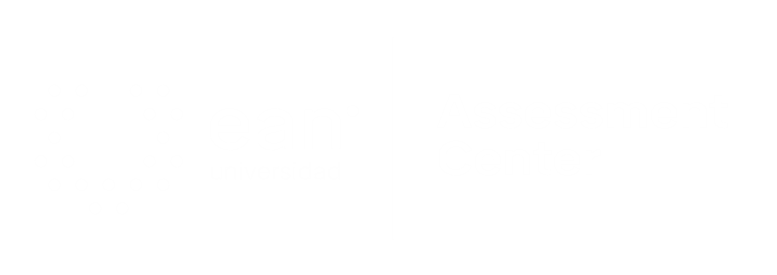 [Speaker Notes: #233 pocion 4]
Comencemos…
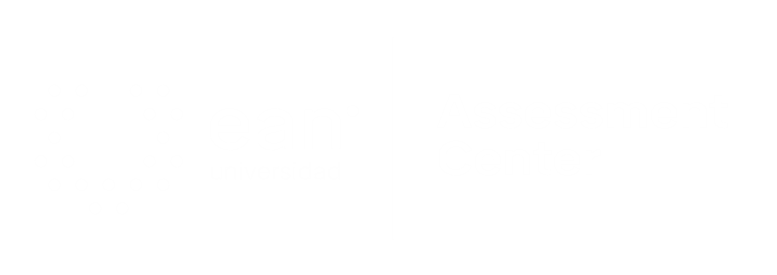 1. Caso o situación problémica
Los sistemas operativos desempeñan un papel importante en todo computador. Una de las tareas más relevantes de los sistemas operativos tiene que ver con la gestión y administración de procesos, y conocer esta parte vital de estos, permitirá la mejor construcción de aplicativos de software sobre cualquier tipo de máquinas.
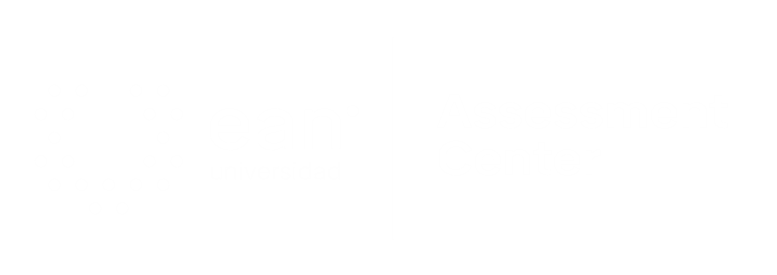 Enunciado
La tarea del planificador de procesos (Despachador) es seleccionar:
Opciones de respuesta
a. El siguiente trabajo que se admite en el sistema para su procesamiento.
b. La página de memoria que debe sustituirse por la página que se solicita cuando se produce un cambio de contexto.
c. Entre las peticiones de E/S al disco, aquella que minimiza el tiempo medio de búsqueda.
d. El proceso que pasa al estado activo de entre todos los procesos que están en la cola de listos.
c
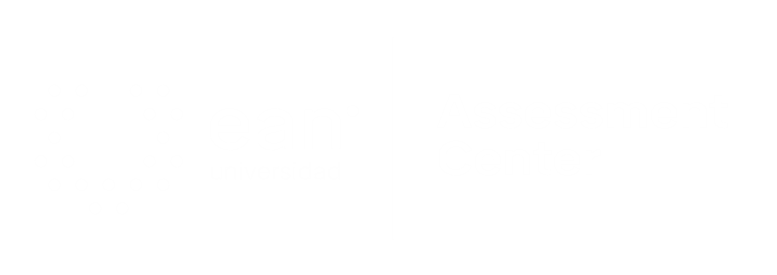 2. Caso o situación problémica
La gestión de memoria permite que un sistema operativo administre un recurso de vital importancia para los diferentes procesos que se ejecutan sobre él. Determinar cuál política de administración es la mejor en determinadas circunstancias permitirá comprender de forma clara y precisa los algoritmos internos que hacen parte del sistema.
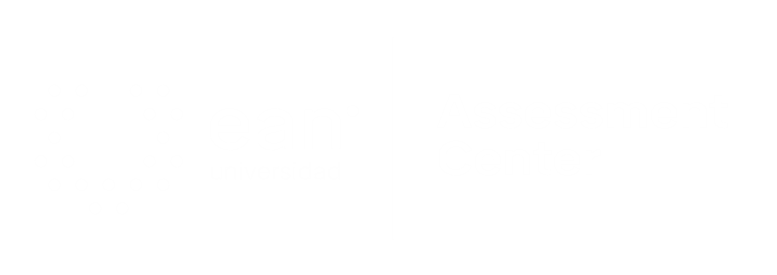 Enunciado
Una de las desventajas de las políticas de planificación de procesos no expropiativas es:
Opciones de respuesta
Existe un acaparamiento injusto de la CPU.
El tiempo de espera promedio es superior al de las otras políticas.
El tiempo de espera promedio es inferior al de las otras políticas.
Sólo puede haber un proceso esperando en la cola de listos del despachador.
a
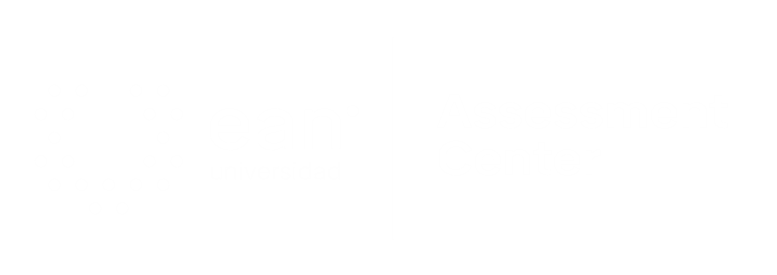 3. Caso o situación problémica
Cinco trabajos (A, B, C, D y E) llegan al mismo tiempo a la cola de listos de un computador. Tienen tiempos estimados de ejecución de 10, 6, 2, 4 y 8 ciclos de reloj respectivamente. Además sus prioridades son de 3, 5, 2, 1 y 4 respectivamente, siendo 5 la máxima prioridad.
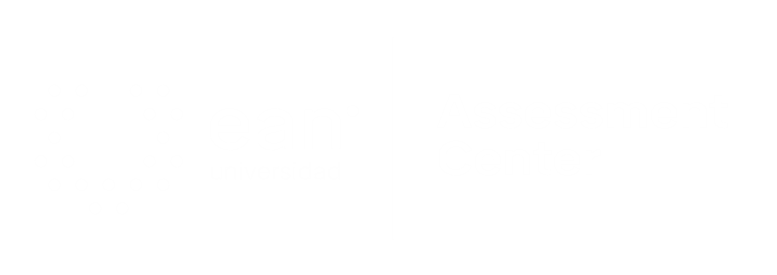 Enunciado
Si el sistema operativo utiliza una política de planificación de procesos de prioridades expropiativa, el primero proceso que tomaría el despachador para que ocupara la CPU será:
Opciones de respuesta
Proceso A.
Proceso B.
Proceso C.
Proceso D.
b
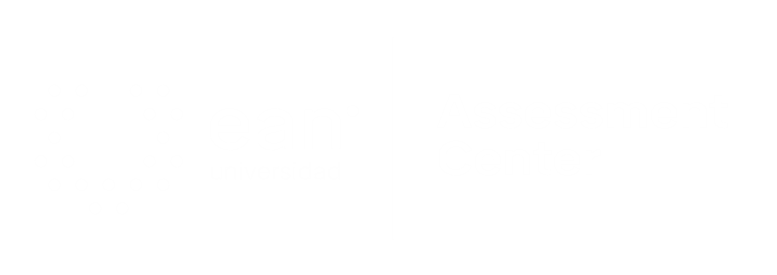 4. Caso o situación problémica
Sea un sistema de memoria virtual por paginación por demanda. Las direcciones lógicas tienen 11 bits, de los cuáles 3 bits se interpretan internamente como el número de página.
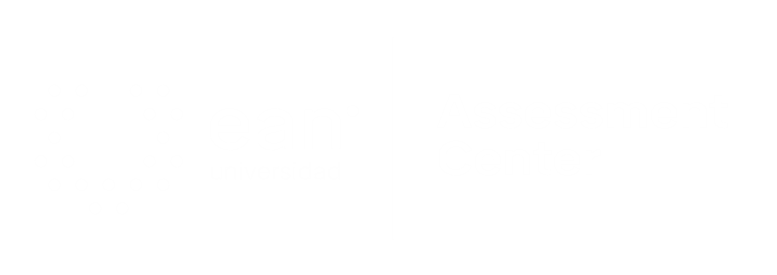 Enunciado
¿Cuál es el tamaño en bytes de una página?
Opciones de respuesta
23 bytes, o sea 8 bytes. 
211 bytes, o sea 2048 bytes.
11 bytes.
28 bytes, o sea 256 bytes.
d
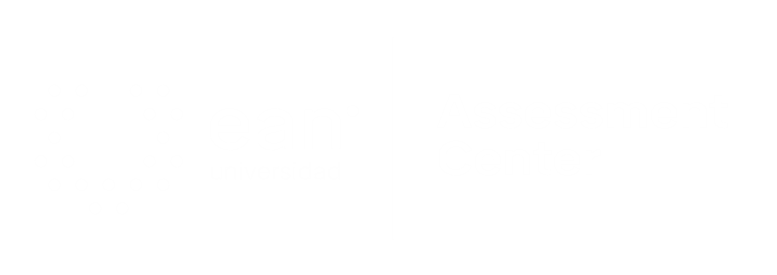 5. Caso o situación problémica
Usted fue escogido para seleccionar una política de gestión de memoria para un nuevo sistema operativo que va a diseñar Microsoft. Esta empresa decidió que el nuevo sistema operativo sea monoprogramado para darle mayor eficiencia a los procesos que se ejecutan sobre el sistema.
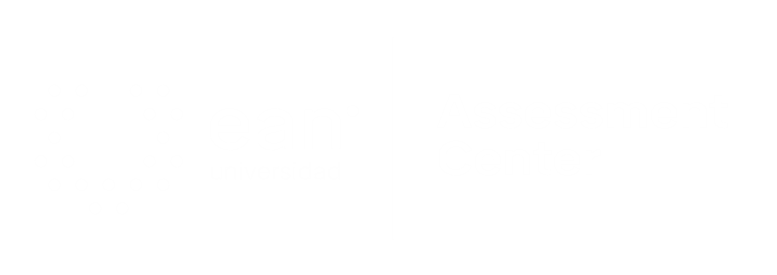 Enunciado
¿Cuál de las siguientes política de gestión de memoria se puede aplicar a este nuevo sistema operativo?
Opciones de respuesta
Memoria Virtual.
No se necesita una política.
Particiones Variables.
Paginación.
b
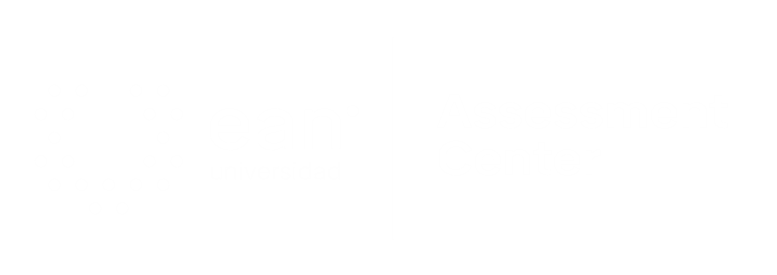 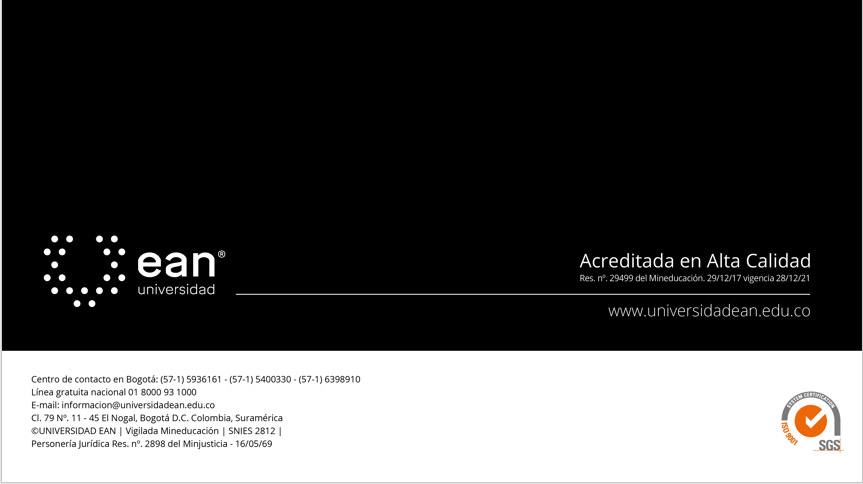